Rider Republique
Fait par: Jason Quigley
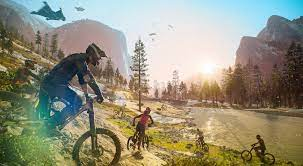 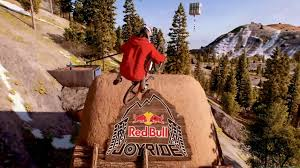 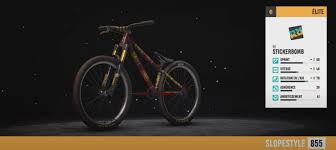